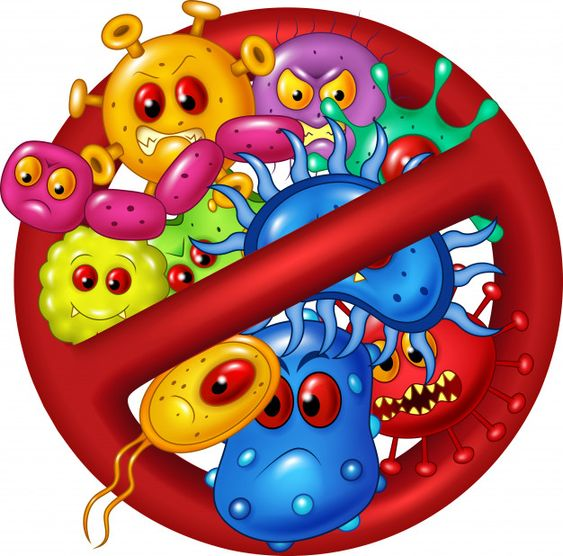 Vaikams apie VIRUSĄ COVID - 19
Logopedė metodininkė Jūratė Kubilienė
Plungės Paslaugų ir švietimo pagalbos centras, PPT skyrius
https://www.pinterest.com
COVID-19 virusas yra mažas, bet labai piktas.
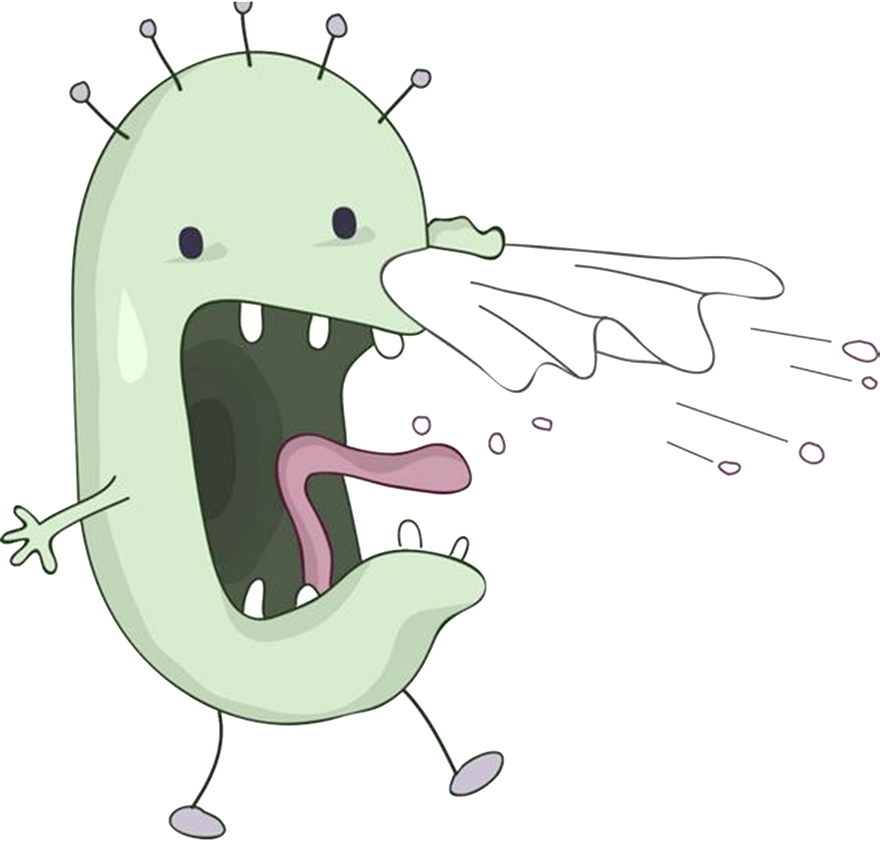 Virusą galime įkvėpti...
Kai sergantis žmogus kosėja, skleidžia virusus...
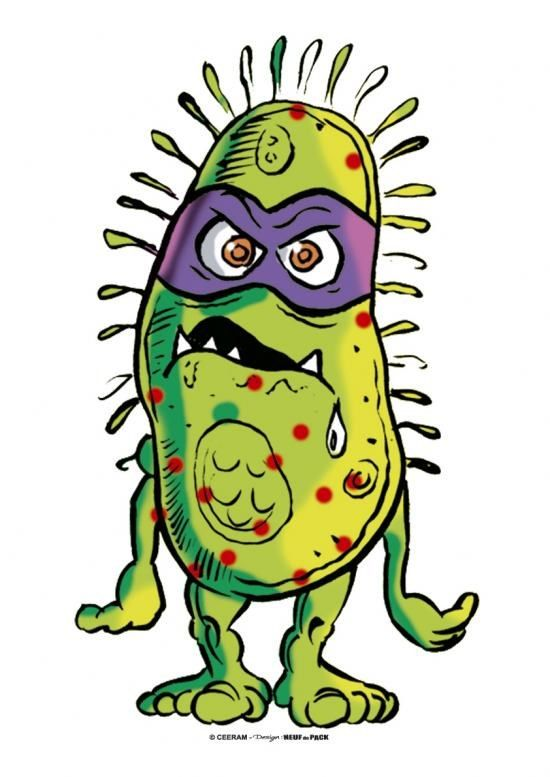 Todėl, kai kosėji ar čiaudi, būtinai užsidenk burną!
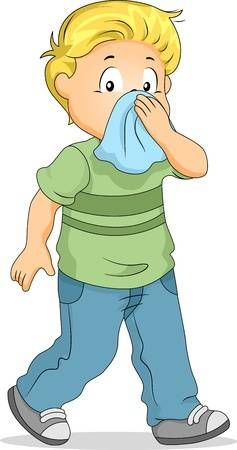 Virusui patinka nešvarios rankos!Ten jis gali tiesiog slėptis!
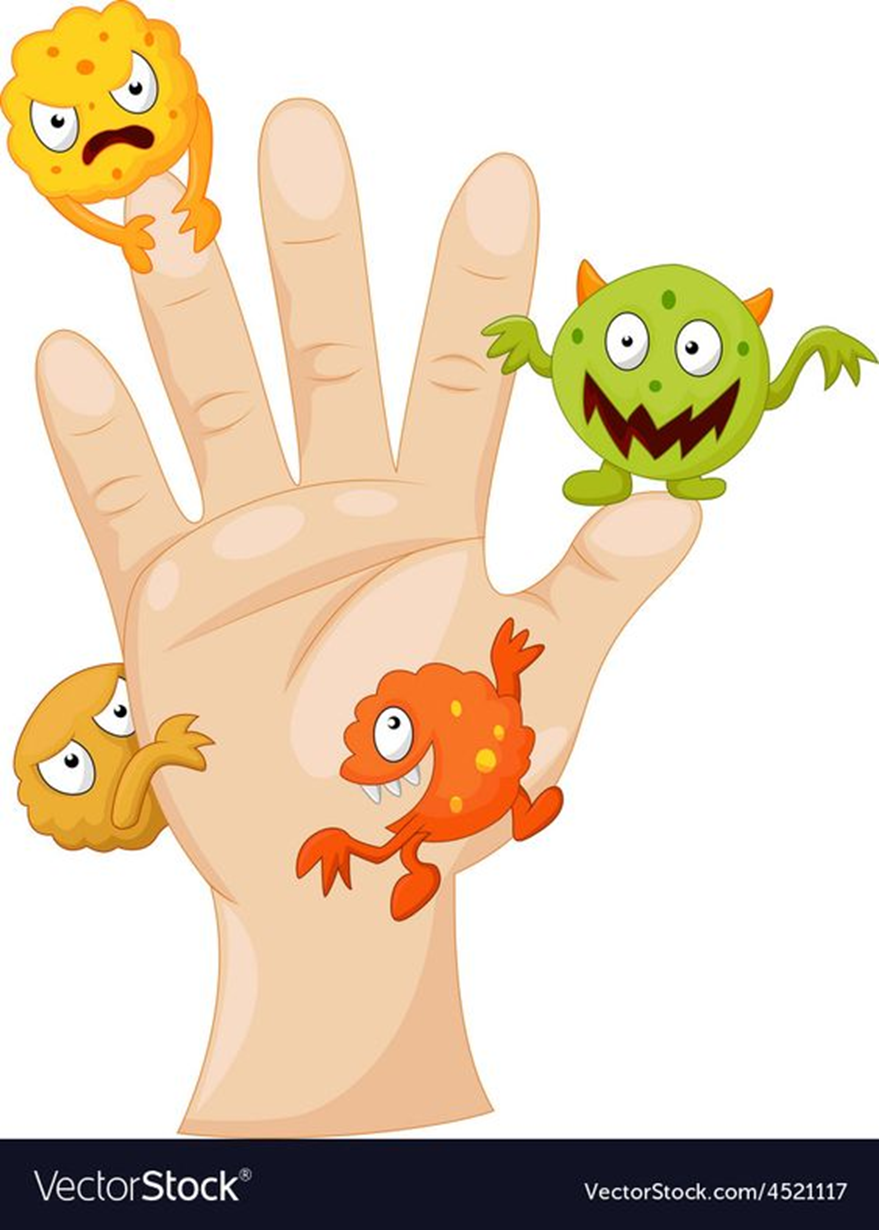 Plauk rankas!
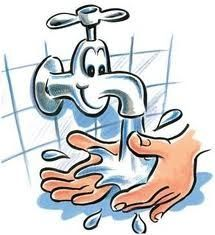 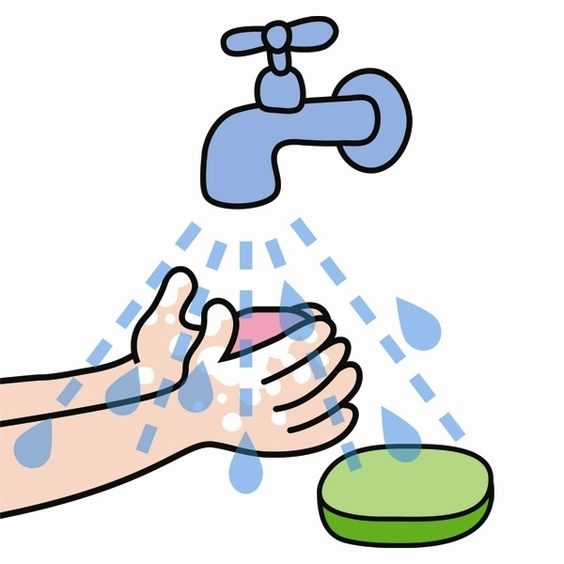 Virusai bijo muilo ir švaros!
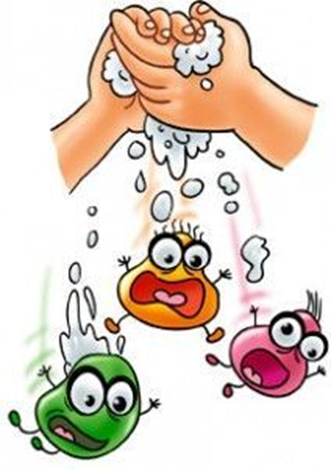 Dažnai plauk rankas!
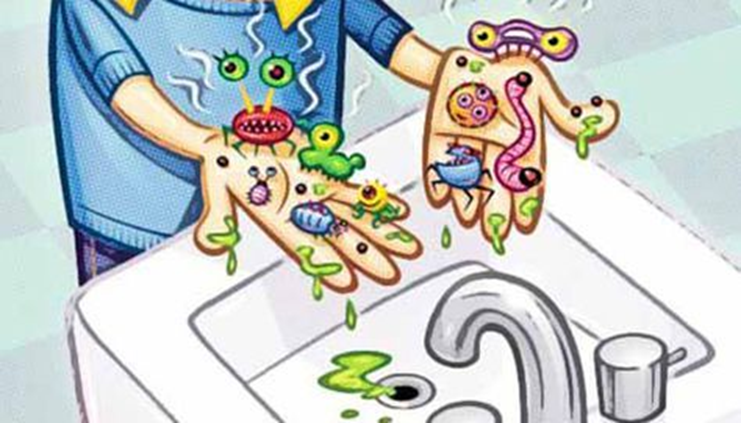 Rekomenduojama  veido kaukė!
Taip saugok save nuo mažo ir  pikto viruso.
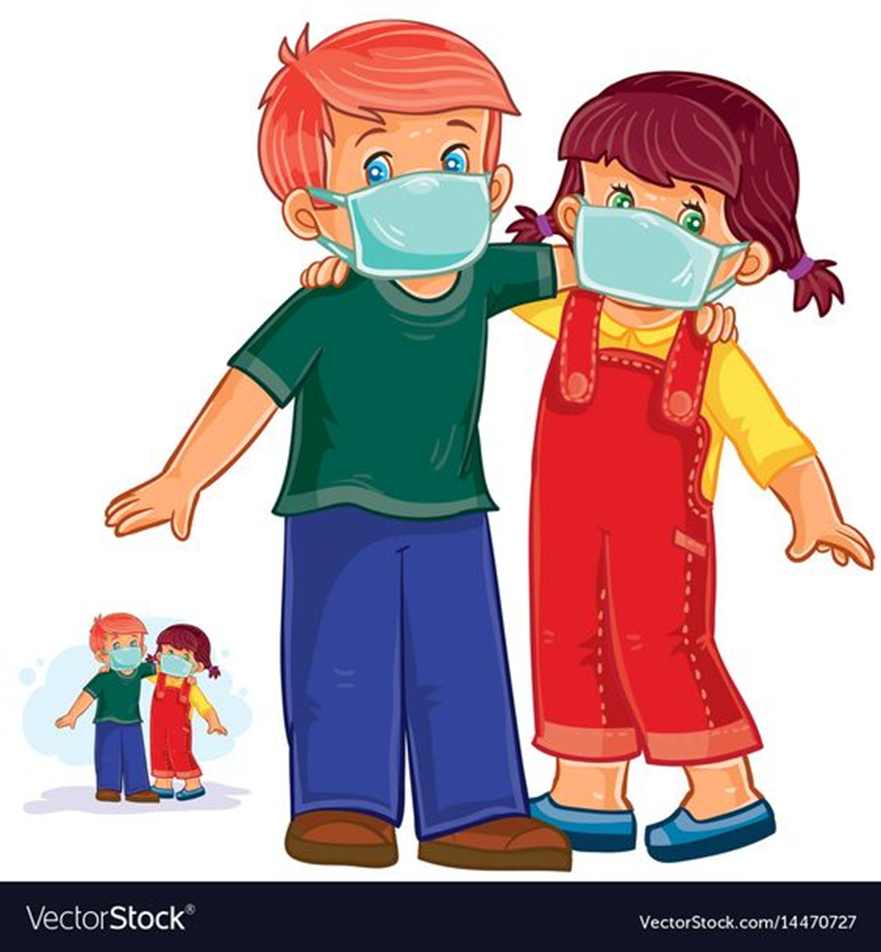 Būk  namuose,  skaityk...
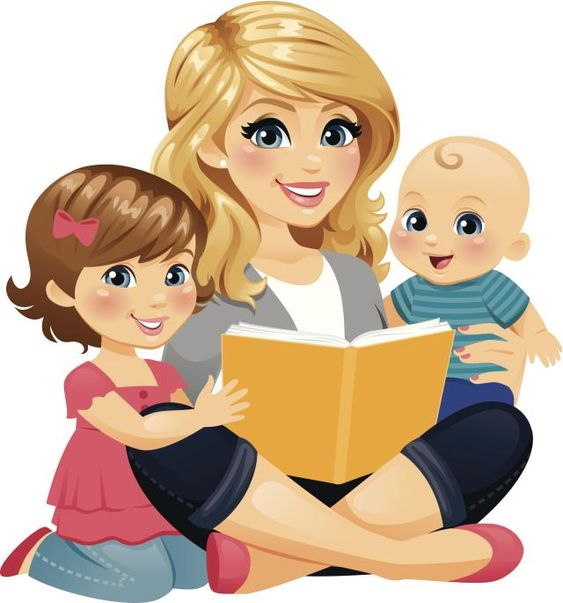 Žaisk, piešk...
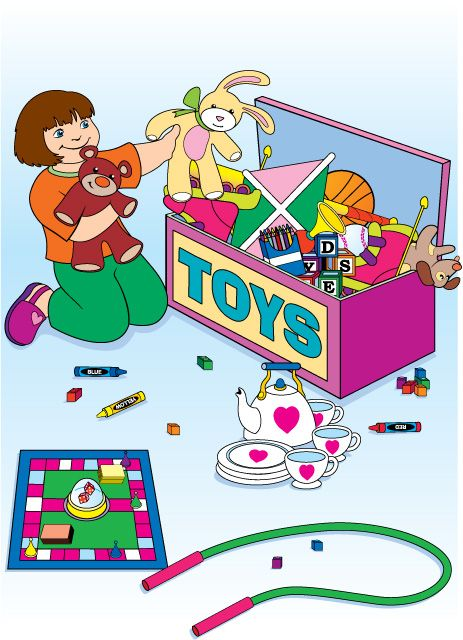 Padėk mamai...
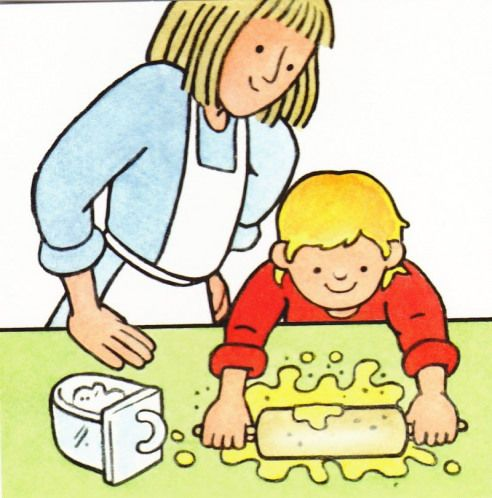 Saugokim save ir kitus, kad vėl galėtume susitikti!
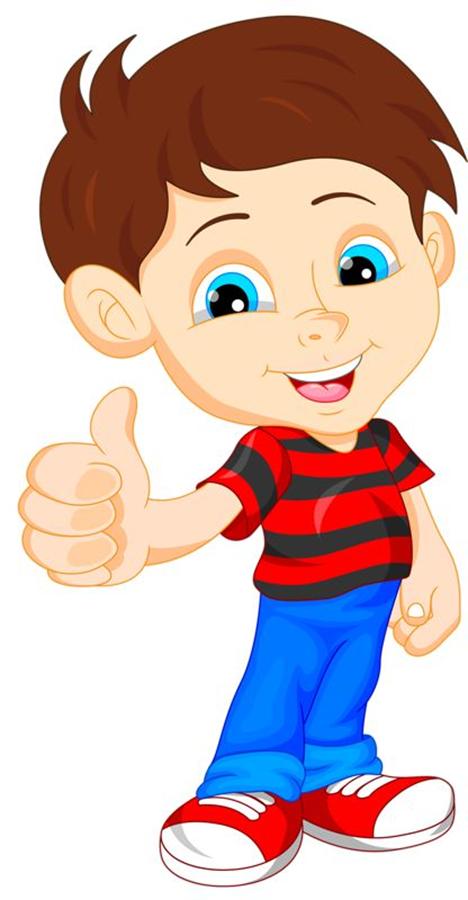